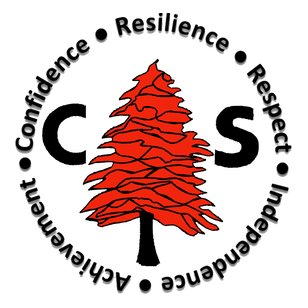 Our weekly bulletin
Week Beginning :    Monday 28th  September
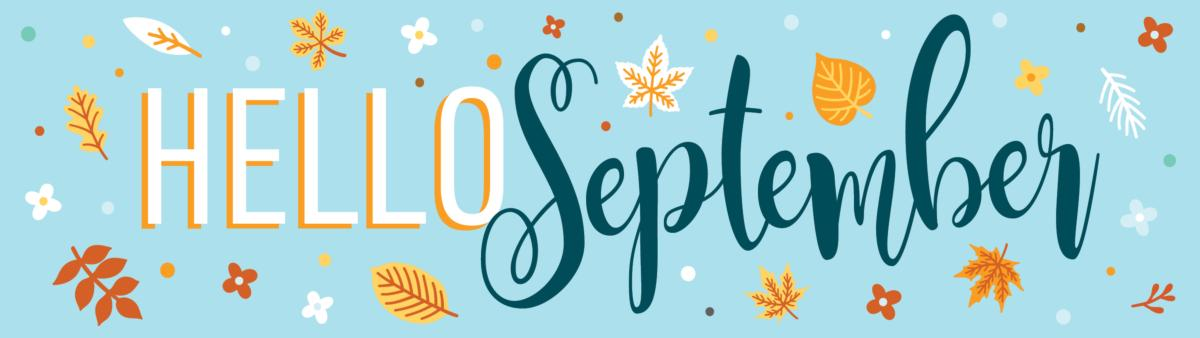 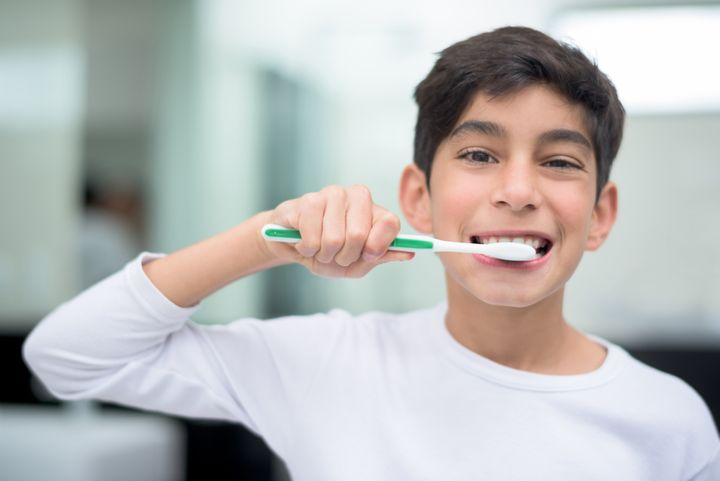 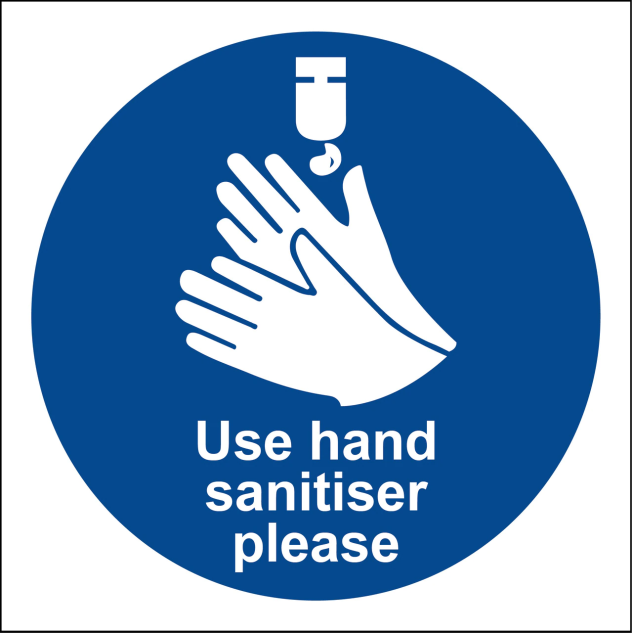 hygiene (noun) 
The practice of keeping yourself and your surroundings clean, especially so that illness and the spread of disease can be prevented.

Washing your hands, brushing your teeth and having regular baths or showers are all important parts of your personal hygiene.

We have all been practising good hand hygiene, by washing our hands regularly, and sanitising whenever we enter or leave the room.
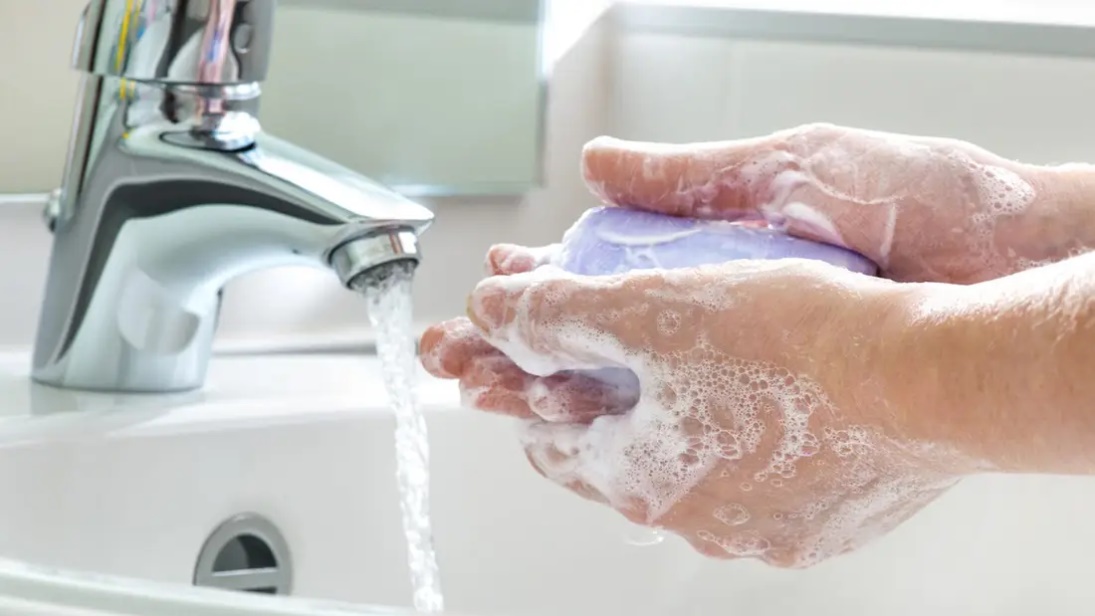 Top tips on wearing a face covering

In order for your face covering to keep you and those around you safe, remember:


                   Face coverings should not be shared with others


                 Wash your hands or use hand sanitiser before putting it on
                  and try not to touch your face



                                     It’s important to make sure the face covering is the right size to                         cover the nose, mouth and chin and you shouldn't touch                
                                 the front once it's on 



                             When you take it off, try not to touch the part you’ve been 
                           breathing on
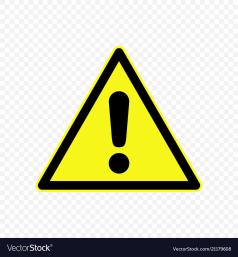 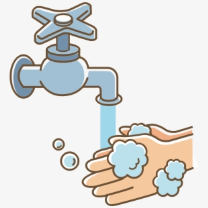 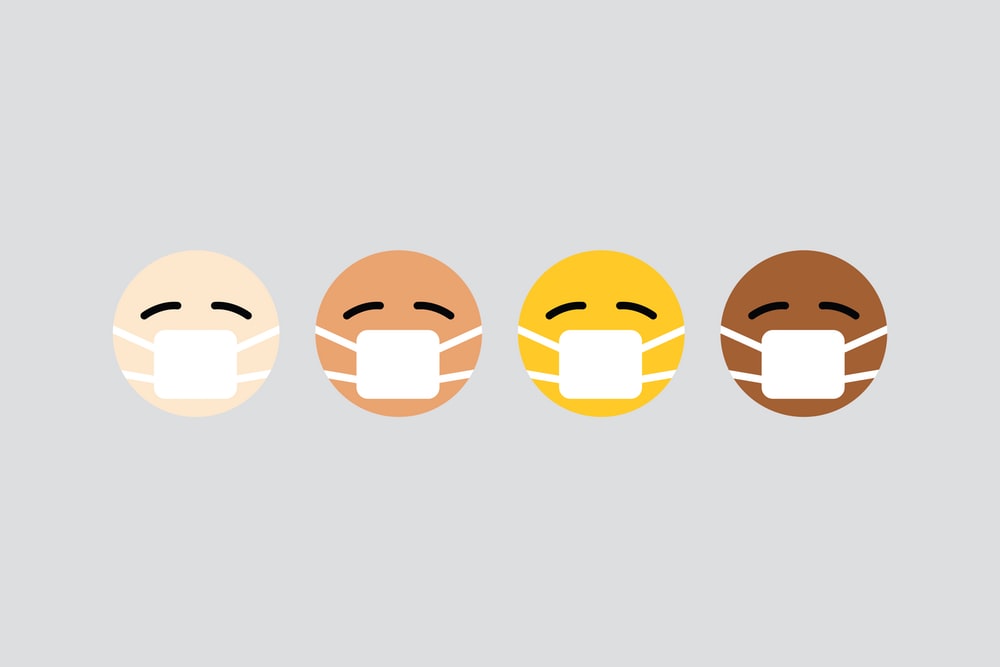 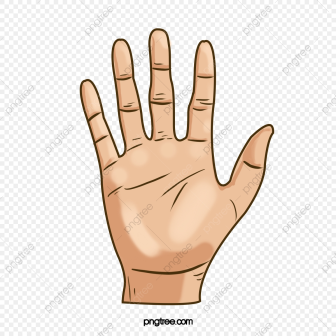 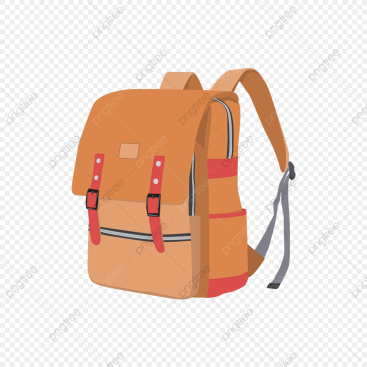 When you're not using your face covering (for example, during class), it should
                 be placed in a washable bag or container. 
                 Avoid placing it on surfaces, due to the possibility of contamination.



                                If it's a fabric face covering, keep the face covering in a plastic
                                bag until you can wash it, then wash it at 60 degrees centigrade
                                after each day of use. 
                                 It can go in the wash with other laundry.




                         If you're using a disposable face covering, wrap it in a bag and put it in  
                         a bin.
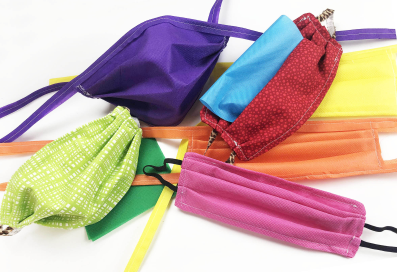 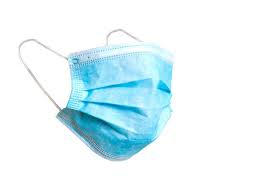 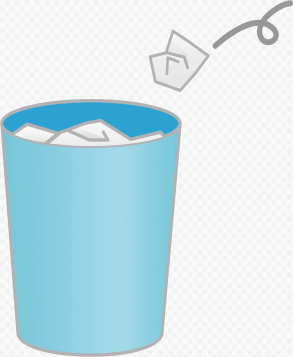 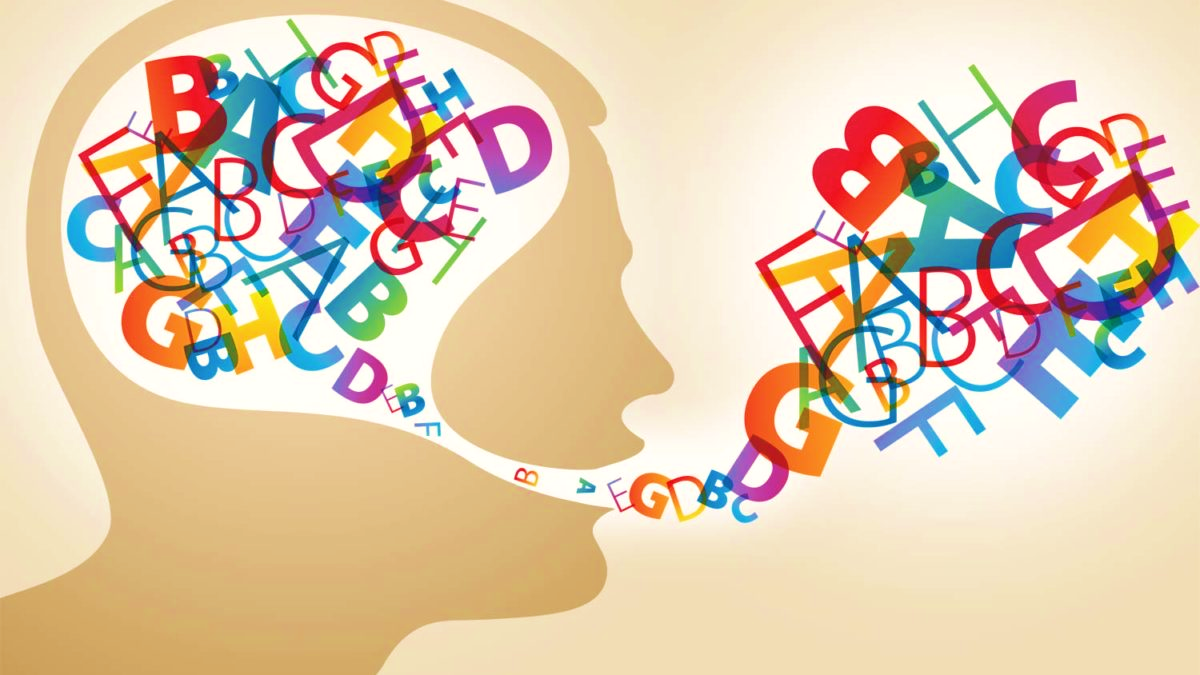 Word of the Week
gibberish (noun) 
Spoken or written words that have no real meaning; confused or meaningless speech or writing.
Gibberish might include speech sounds that are not actual words, or it may be specialised jargon that sounds like nonsense to outsiders.
“He was so nervous in his interview that he started speaking complete gibberish.”
“I was listening to a radio programme about advanced mathematics.  It probably make sense to the people on the programme, but it was just gibberish to me.”
“How long does your essay have to be?  Well, I’d rather have 200 words that make sense than 500 words of gibberish.”
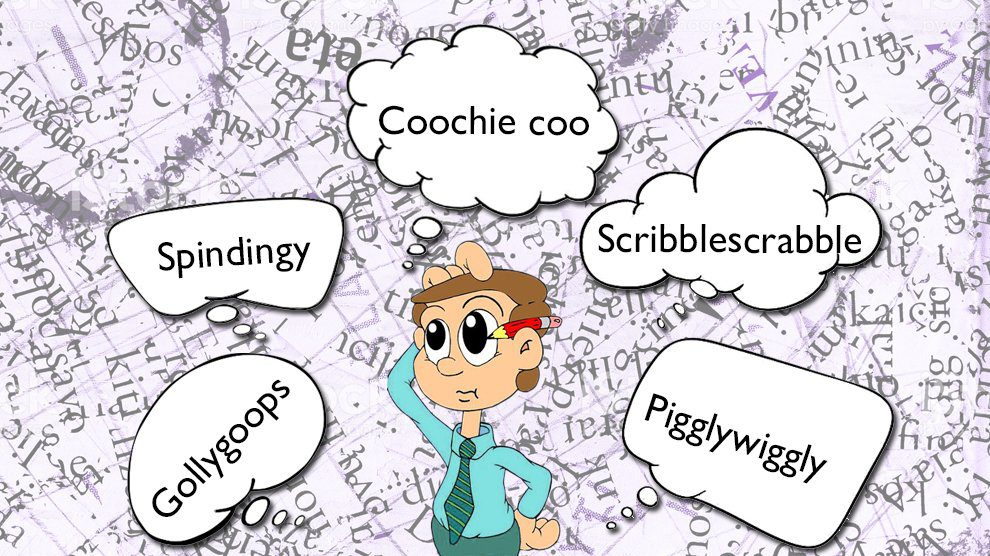 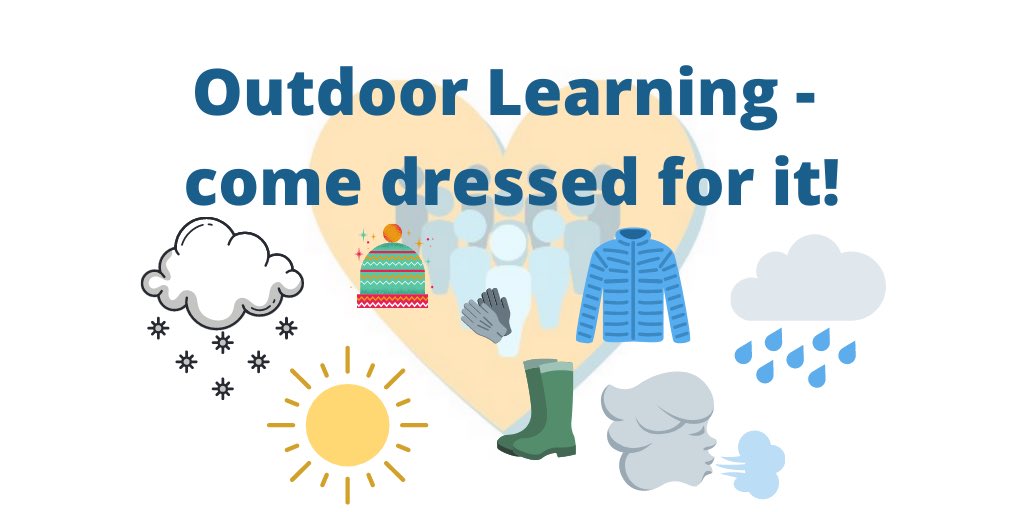 The weather will get cooler over the next few weeks and 
months.  Please be prepared for Monday afternoons so you 
can enjoy Outdoor Learning feeling warm, dry and happy.  
If it is wet, you will need to bring some wellies and a 
waterproof jacket.
Virtual Pentathlon
Well done to our S1 –S3 completing last weeks challenge of the standing long jump. We seen some pretty impressive jumps. The best jump recorded was 1.85m / 185cm.
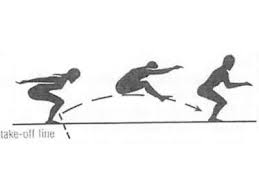 Virtual pentathlon
This week S1 – S3 will be completing the 400m challenge to see how quickly they can run that distance.
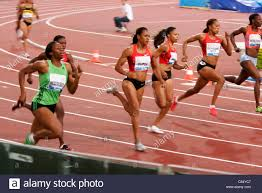 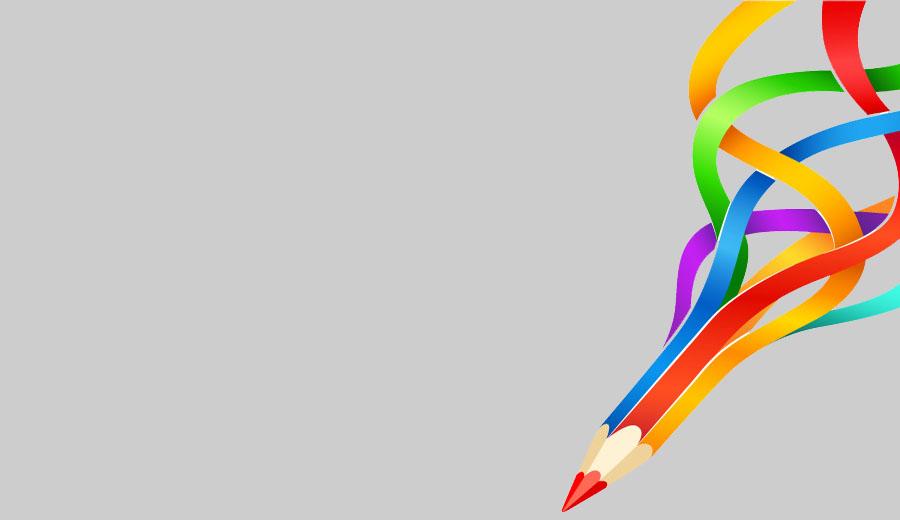 Art & Design Supported Study, CB@DCHS

for pupils of Art 1 and Art 2


When:  	Tuesday lunchtime, room 2 
		with Mrs Thomson

Sign up on Mondays to attend.  
Max of 10 places.  Bring your lunch.

Supported study is for completing your 
A&D homework or keeping on track 
with your National Award artwork.
Starting w/c 28 September
If you wear a disposable mask, please cut the elastic
 before you put them in the bin.
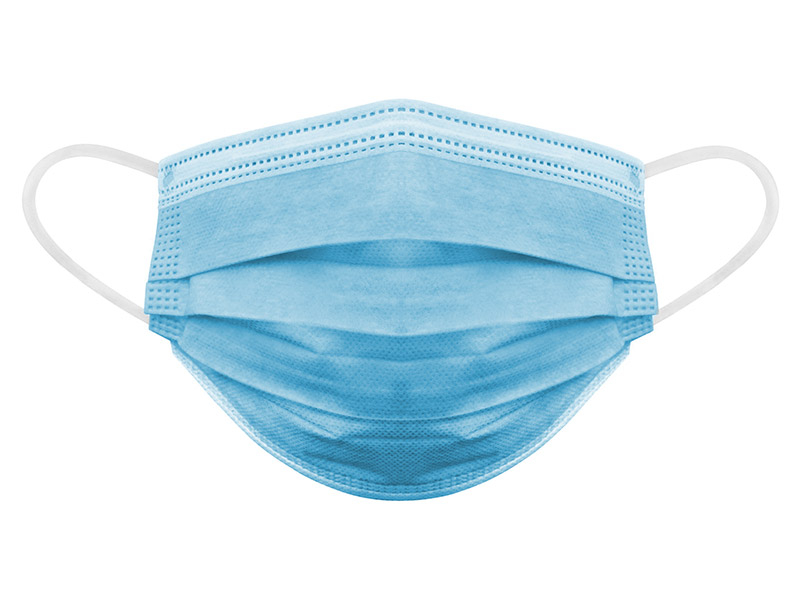 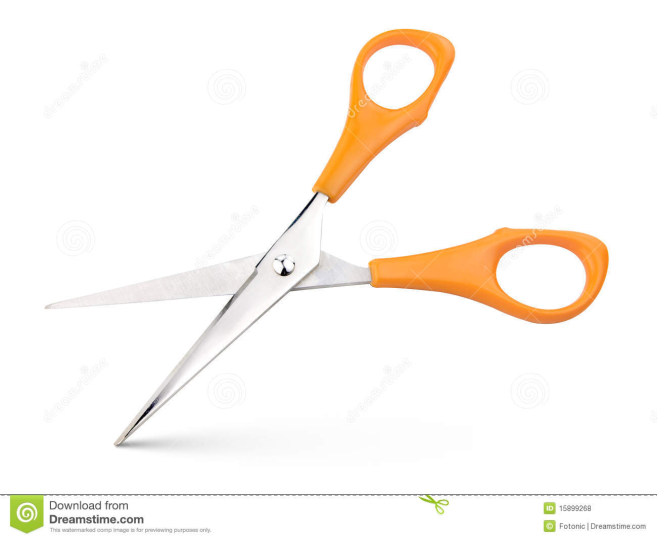 This will help look after wild animals.